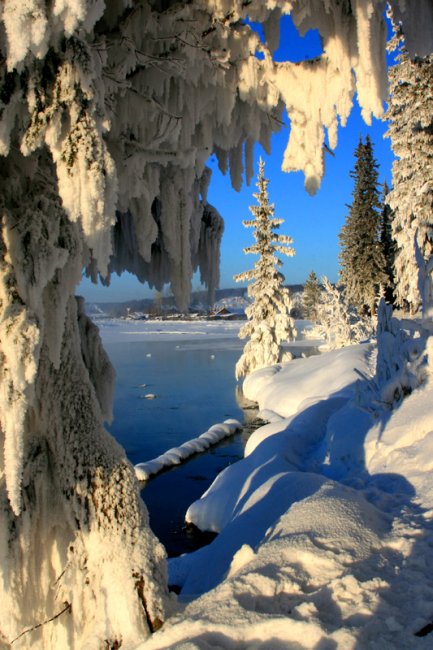 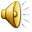 Русская зимушка--зима.
Зима́ — одно из четырёх времен года , между осенью и весной. Основной признак этого времени года — устойчивая низкая температура (ниже 0 градусов по Цельсию), во многих районах Земли выпадает и ложится на поверхность земли снег.
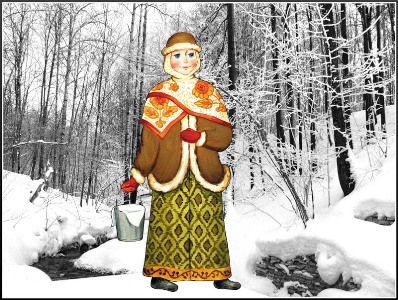 Астрономическая зима на планете длится с момента зимнего солнцестояния до момента весеннего равноденствия, то есть (в Северном полушарии Земли) с 22 декабря до 21 марта; в Южном полушарии в это время астрономическое лето. В разные годы (на Земле) эти астрономические моменты приходятся на разное время (в пределах указанных суток), однако, Григорианский календарь разработан так, что от этого он не собьётся ещё долго.
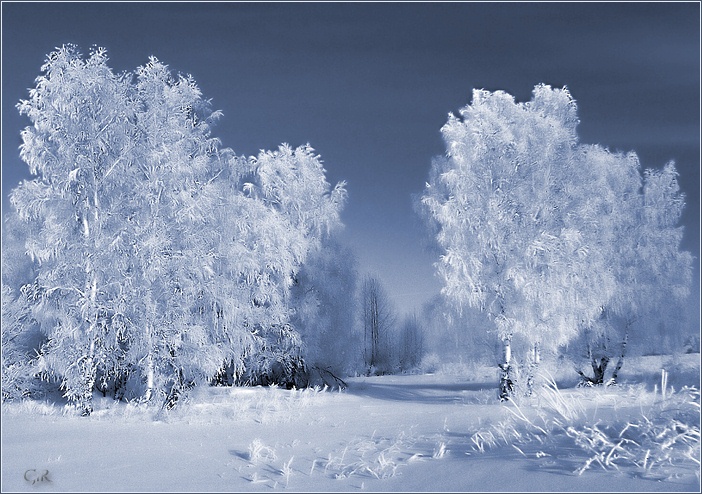 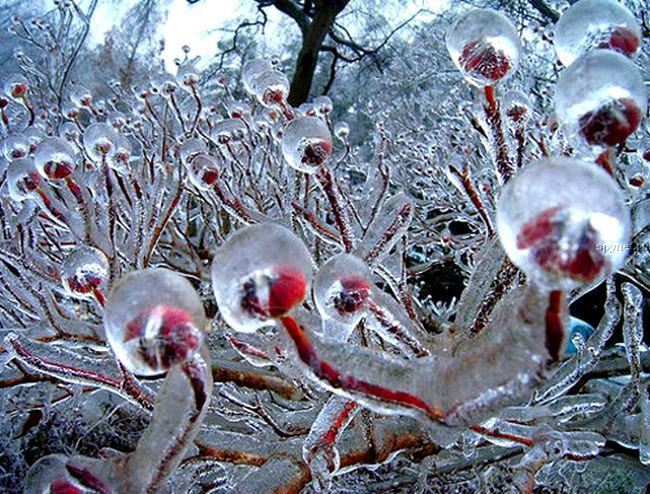 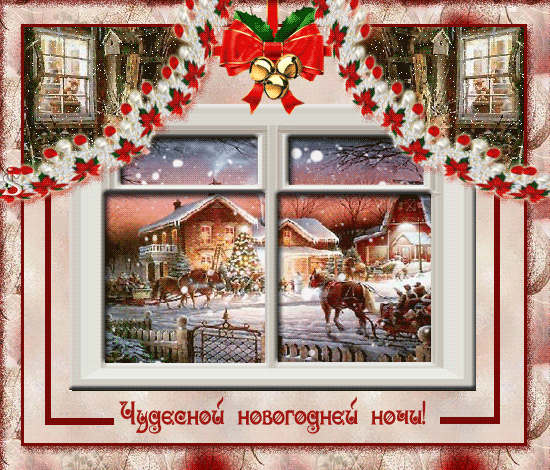 Календарная зима состоит из трёх месяцев: в Северном полушарии — Декабрь, Январь и Февраль , в Южном — июнь, июль и август.
Привязка начала зимы к солнцестоянию закреплена в традициях рождественско-новогодних праздников и их языческих аналогов, которые на Руси называли зимними святками.
С XVIII века в Московском государстве зима считалась длящейся от Рождества Христова (25 декабря) до Благовещения (25 марта). В каждом времени года считалось по 91 дню и по полчетверти часа[1].
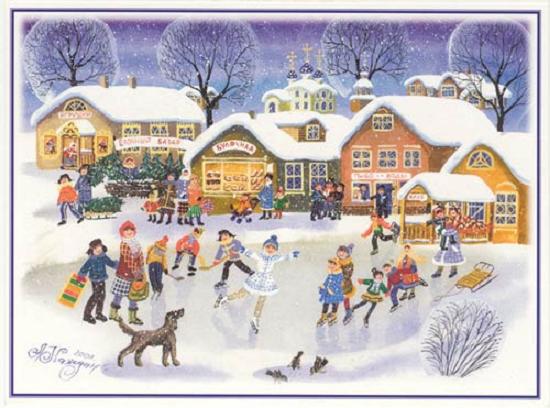 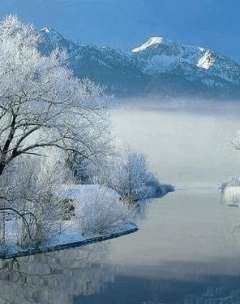 Климатологи считают, что зима начинается при опускании среднесуточной температуры ниже нуля по Цельсию. В средней полосе России это обычно происходит во второй половине ноября.
Самым холодным месяцем обычно является январь (на морских побережьях, в связи с тем, что море обладает сильной инертностью, самым холодным часто бывает февраль. По новым нормам 1981 - 2010 самым холодным месяцем на Европейской части России, в том числе и в Москве, является также февраль, а не январь как раннее). Хотя самый тёмный месяц — декабрь, но земная атмосфера обладает инертностью, и в январе продолжается остывание.
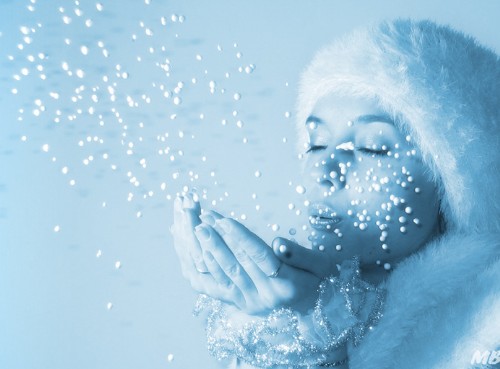 В Россию зима приходит с северо-востока. В Якутии и на Чукотке погода переходит на зимний режим уже в конце сентября - начале октября. К началу ноября зима устанавливается на всей азиатской части страны (кроме Приморья, где из-за близости океана климат относительно мягкий, и южного побережья Байкала).
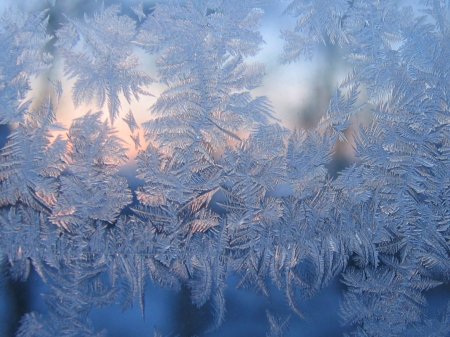 Народный календарь, беря за основу явления природы, определяет начало зимы с появления заморозков, а окончание — по началу таяния снега. По фенологическим сезонам года зима включает около 111 дней (с 27 ноября по 17 марта) и делится на три подсезона:
первозимье («предзимье») — 25 дней (с 27 ноября — 22 декабря);
коренная зима («глухозимье») — 55 дней (с 22 декабря — 15 февраля);
перелом зимы («предвесенье») — 31 день (с 15 февраля — 28 марта (27 марта вис. год)).
Метеорологи обычно делят зиму на два типа: мягкая (тёплая, но снежная) и холодная.
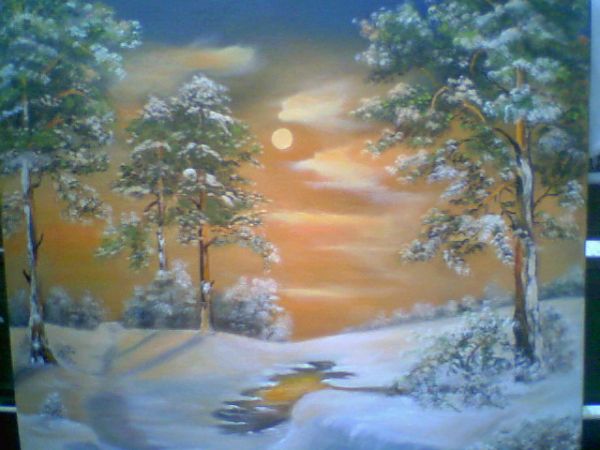 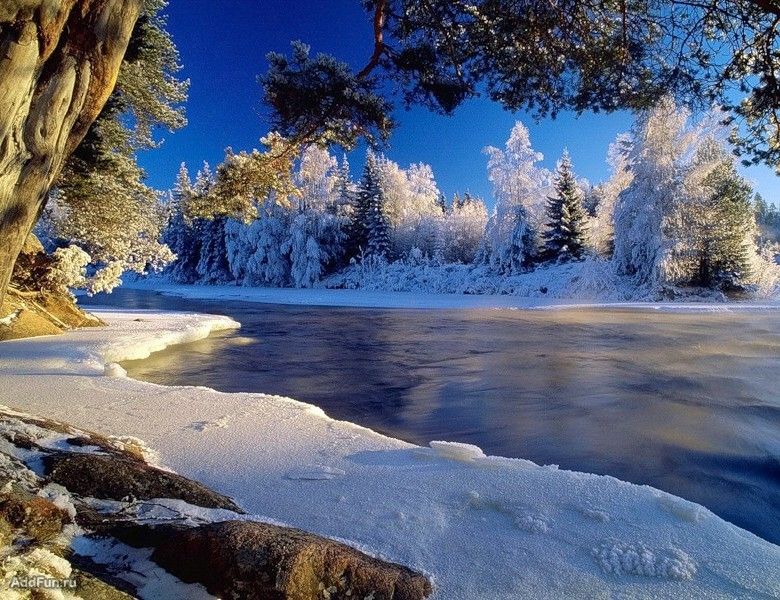 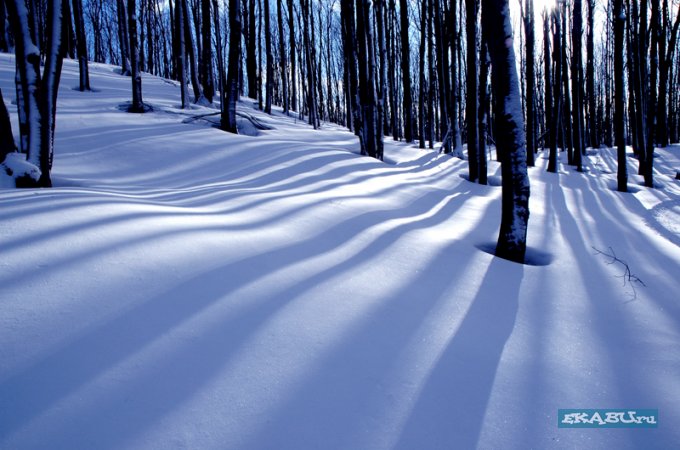 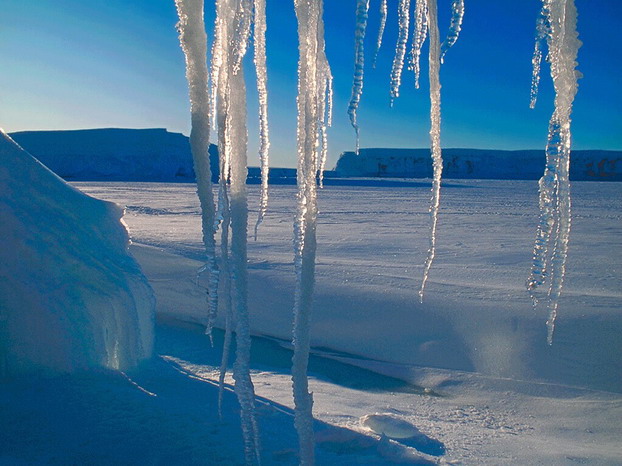 Зима устанавливается не сразу - холодает постепенно , начиная с середины осени (14 октября - праздник Покрова Пресвятой Богородицы, считается, что с этого дня погода окончательно берёт курс на зиму). Первые серьёзные ночные морозы (до минус 5-7 градусов) обычно случаются во второй половине октября. Дневная температура в это время ещё остаётся относительно высокой.
Примерно с конца октября начинают идти снега - сначала мокрые, вперемежку с дождём, затем (по мере понижения температуры) только в твердом виде. Примерно в это же время (последние числа октября - первые числа ноября) устанавливается первый снежный покров, на водоемах образуются забереги (тонкая пленка льда у берегов). Наступает предзимье.
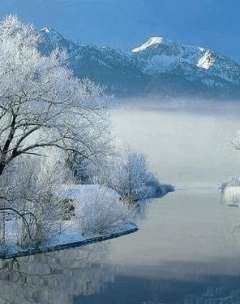 Народные приметы
Быстрая оттепель — долгий мороз (холод). Зимой сухо и холодно (температура) — летом сухо и жарко. Если зимой вьюги — летом ненастье. Большой иней во всю зиму — лето тяжелое для здоровья. Снежная зима предвещает хороший рост трав. Кольцо вокруг солнца — к ненастью.
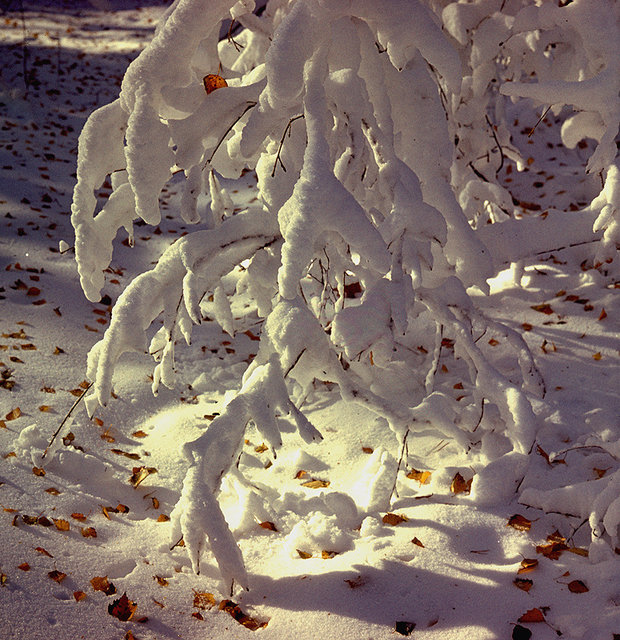 Если зимой тепло — летом будет холодно. Зима холодная — лето теплое. Зима снежная — лето дождливое. Зима морозная — лето жаркое. Зимний снег глубокий — летом хлеб высокий. Зима без снега, лето без хлеба. Много снега — много хлеба. Снег глубок — хлеб хорош. Облака идут против ветра — будет снег. Сильно блестят зимою звезды — к морозу. Если окна начинают потеть при двойных рамах — к усилению мороза. Если зимою шумит лес — ожидай оттепели.
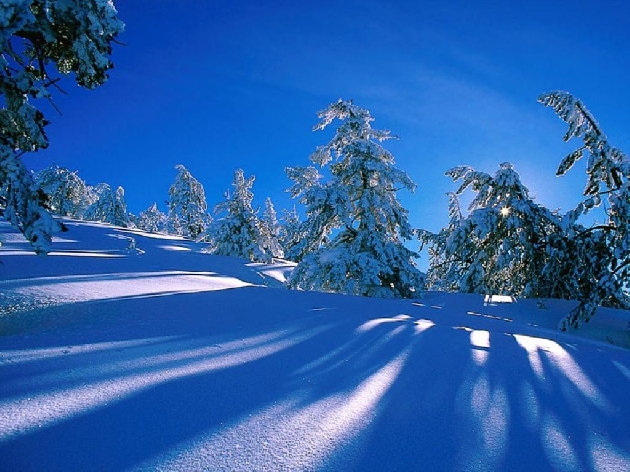 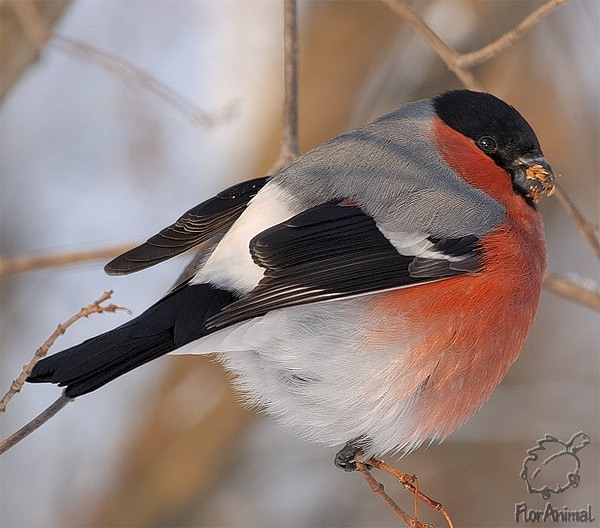 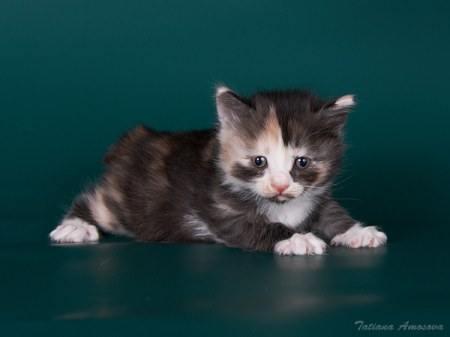 Кошка на печи — к стуже; кошка на полу — к теплу. Снегирь под окном зимой чирикает — к оттепели. Воробьи дружно чирикают — к теплу. Вороны и галки садятся на полдень носами — к теплу, на север — к холоду.
Изморозь — предвестник снега. Быстрая оттепель — будет мало и дождей летом. В начале зимы шел сильный снег, в начале лета пойдет сильный дождь. Ночью иней — днем снега не выпадет. Зимой много инея — летом много росы.
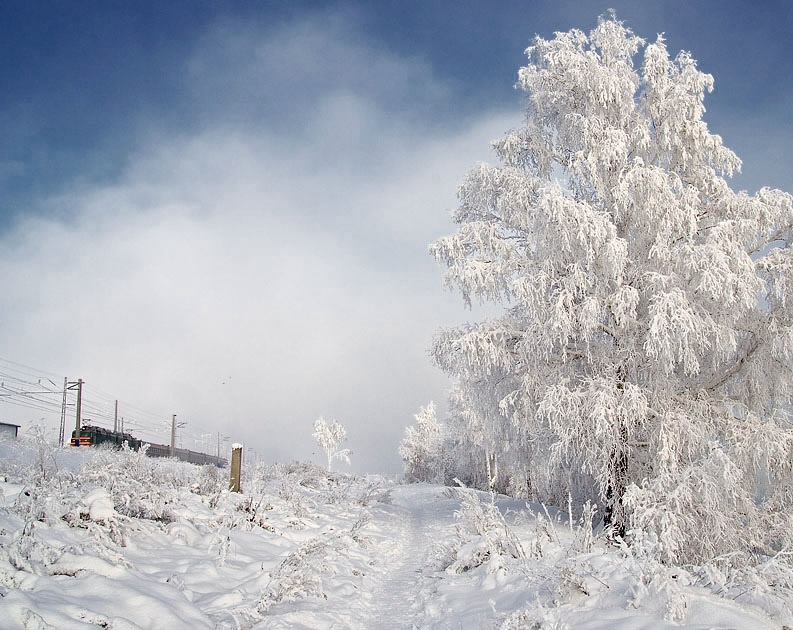 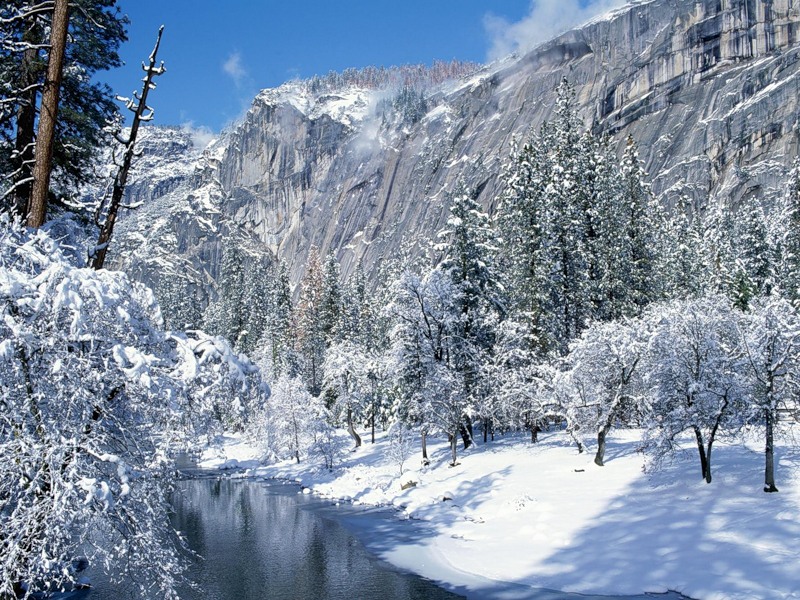 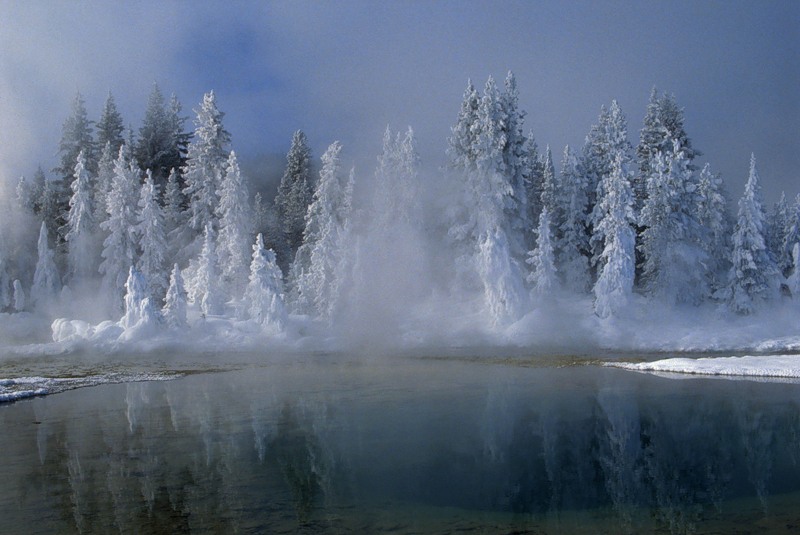 Снежный буран днем предвещает мороз ночью. Лед сильно трещит — будет мороз. Снежные хлопья крупные — будет оттепель. Лед почернел, лес шумит — жди оттепель. Зима резвится не только в лесу, а у нас на носу.[2]
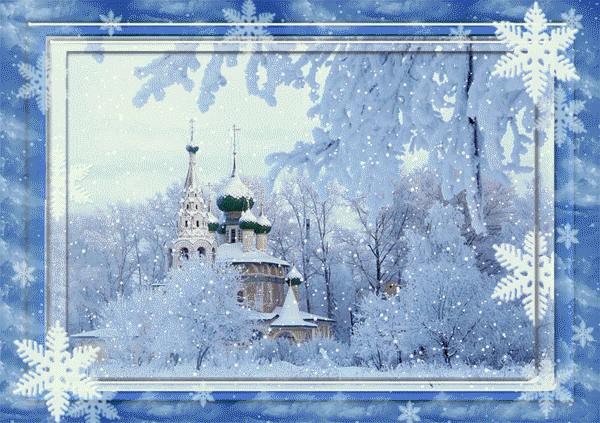 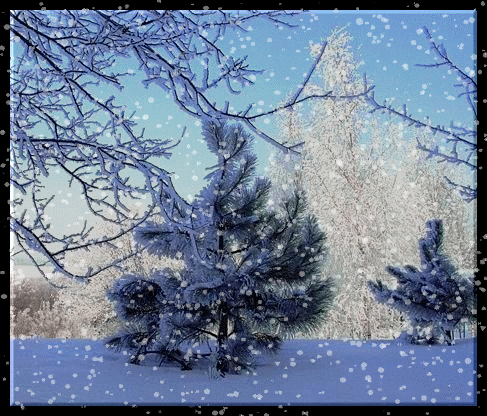 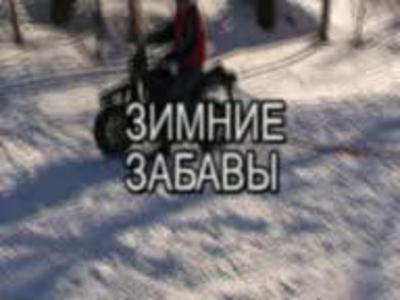 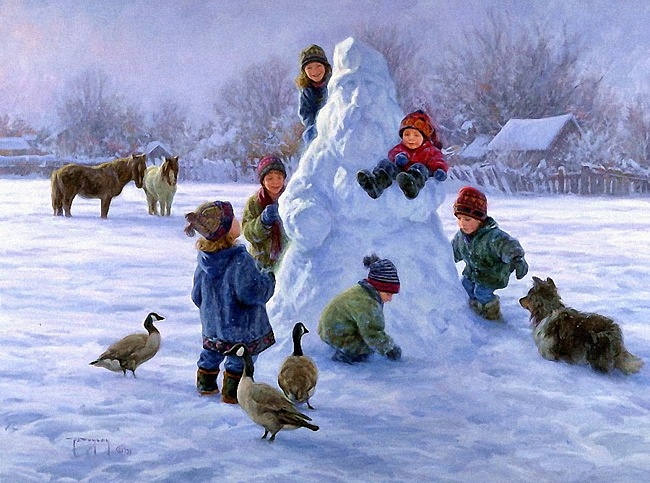 Игра в снежки.
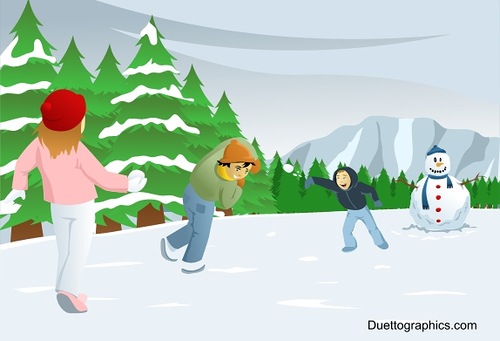 Дед Мороз из снега.
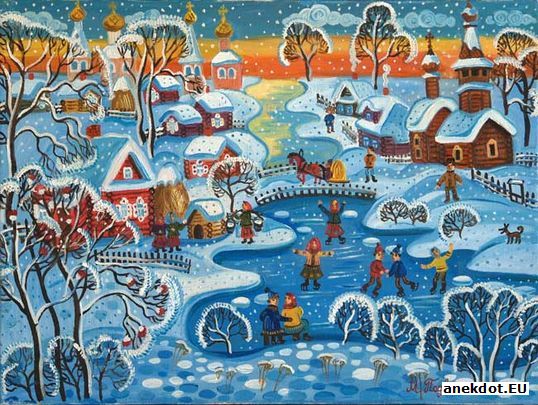 Лепка снеговика.
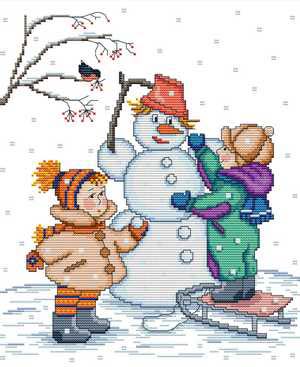 Катание на коньках.
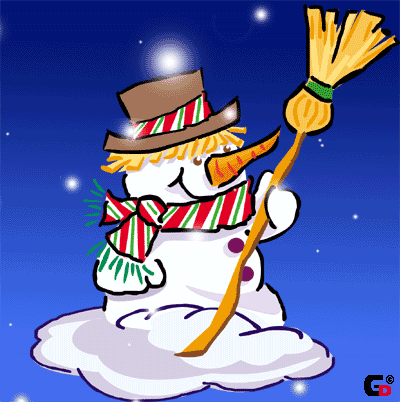 Катание на лыжах.
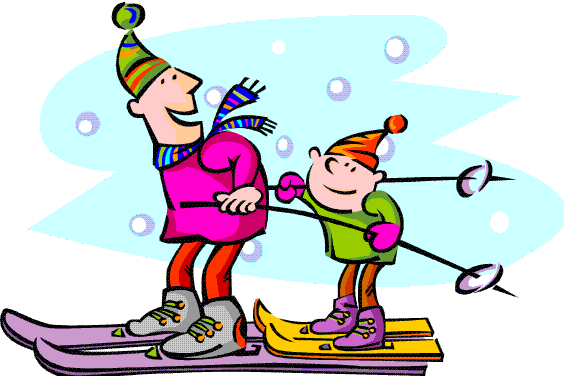 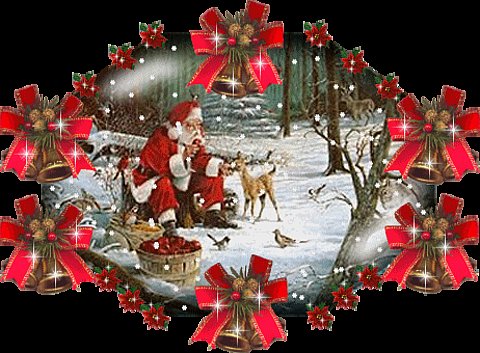 Презентация составлена 
учителем начальных классов лицея №265                       Г.Санкт-Петербурга
 Мазуровой Л.В.